HF Operation
John K4VMG
Quick Survey
How many Extras, Generals and Technicians?
How many people in here operate HF a lot
How many people occasionally operated HF?
How many have never or rarely operated HF
HF Frequencies
160 Meters ... 1.8 to 2.0 MHz80 Meters ... 3.5 to 4.0 MHz60 Meters ... 5332 to 5405 kHz (5 2.8 kHz Channels) 40 Meters ... 7.0 to 7.3 MHz30 Meters ... 10.1 to 10.150 MHz20 Meters ... 14.0 to 14.350 MHz17 Meters ... 18.068 to 18.168 MHz15 Meters ... 21.0 to 21.450 MHz12 Meters ... 24.890 to 24.900 MHz10 Meters ... 28.0 to 29.7 MHz
Why so many bands?
Each band is different
Long Range vs Short range
Noise levels
Day vs Night
Summer vs Winter
Which band to use?
Lower bands (160m-40m)
Better in winter
Better at low sunspot activity
Local in day, DX at night
Higher Bands
Better in Summer
Better during high sunspot activity
DX in daytime closed at night
Types of transmission
CW or morse code
AM
FM (10m and above)
SSB (Lower and Upper)
Digital (FT8,FT4,RTTY, PSK & Packet)
Who goes where? (Generally)
Each country has band specific allocations
In USA
CW Permitted on any frequency 
CW generally found at lower end of band
Digital just above CW
Phone normally upper ½ to ¾ of band
USB 40m and above
LSB 30m and below
Equipment required for HF
HF Transceiver usually 100w with power supply
Could be new generally $800 and up
Secondhand $300 and up
Homebrew $200 and up
Antenna
Vertical, dipole, end fed or beam
Antenna Tuner (maybe)
Go QRP/Portable for one third of the cost
What happens on HF
Ragchew
Nets (on virtually all aspects of Ham Radio)
Contesting
Award Chasing
Emergency work
One pager
Avoid going out of band
On SSB the bandwidth is generally 3khz	
Stay AT LEAST 3hz away from the edge of band
On LSB 3khz ABOVE the bottom edge
On USB 3kx BELOW the top edge
Making contacts?
First of all find a clear frequency
Listen and listen again
Ask “is this frequency in use? Or send QRL in cw
Typical call phone
CQ CQ CQ this is K4VMG, then phonetically, K4VMG standing by for any calls
Typical call cw
CQ CQ DE K4VMG K4VMG CQ DE K4VMG K
Logging and QSL’s
There is no legal requirements to either log or send QSL’s however
The majority of stations use a logbook (paper or PC)
The majority of stations send QSL’s 
Cards via the bureau, direct or via managers
Electronic QSL via LoTW, QRZ, ccLog or many others
If you want awards then you need to log and QSL
Info required Date and time (UTC), Frequency, their callsign, their report (RST)
QSL CARDS
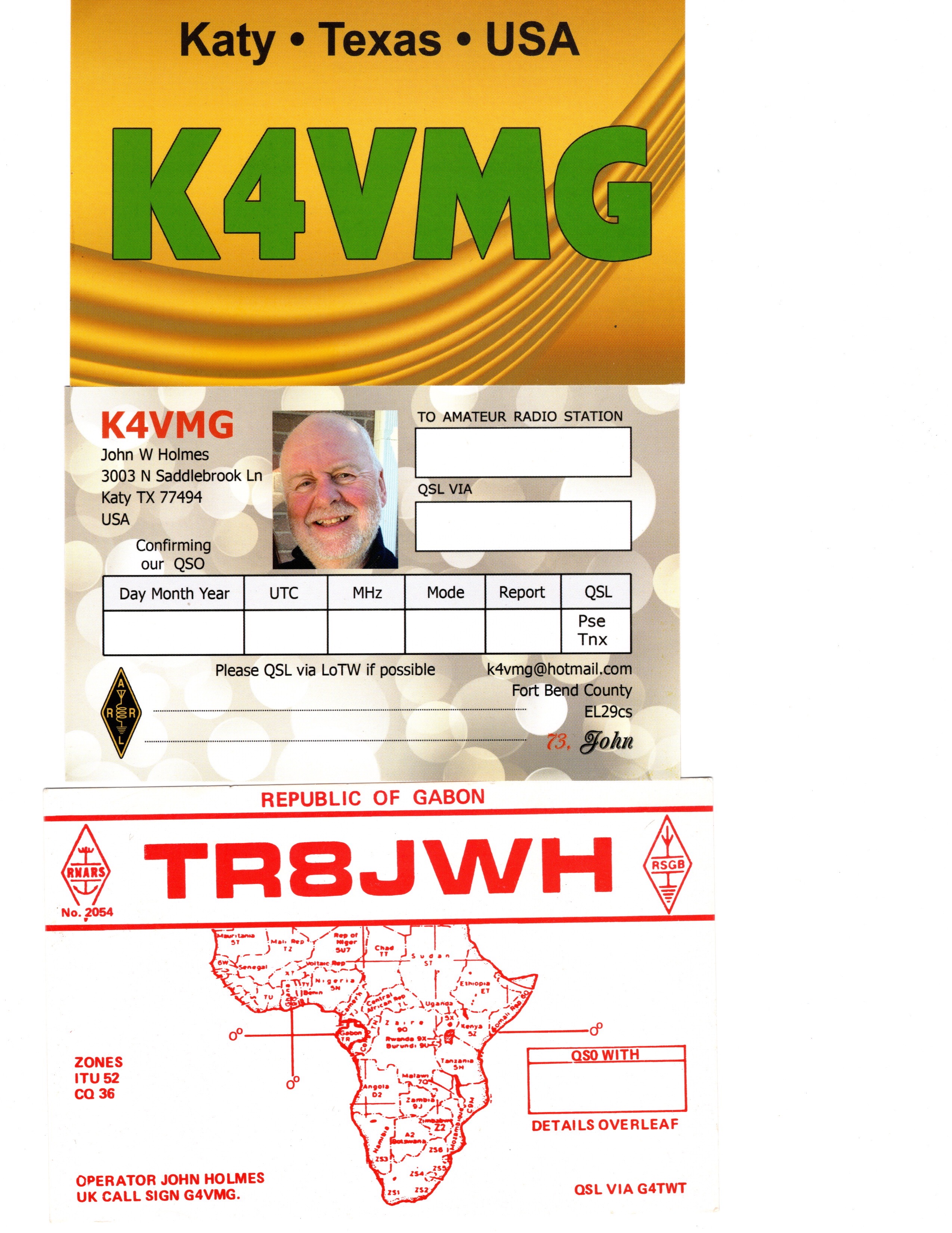 Awards
There are awards for virtually everything
Most common ones are 
DXCC -100 DX entities (Countries 195, DXCC 340)
WAS Worked all States
WAC Worked all Continents
VUCC VHF/UHF 100 Maidenhead Squares (750USA)
Endorsements for band and mode and power
HF Opportunities
Elmers and Mentors
Field Days (2025 is Jan 25th /26th)
Club Events
Fellow Hams